УЧЕБНО-ИССЛЕДОВАТЕЛЬСКАЯ
 ПРОЕКТНАЯ РАБОТА
ПО ТЕМЕ
«УЧИМСЯ ПРОГРАММИРОВАТЬ
В ПРОГРАММЕ ЛОГОМИРЫ».
«ДОРОГУ ОСИЛИТ ИДУЩИЙ».
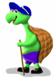 Дзарасова Алла Созырикоевна
Цели  проекта: 

1.Освоение средств, при помощи которых можно самостоятельно  добывать знания.
2. Овладеть языком программирования Лого.
 3. Научиться самостоятельно управлять процессом обучения программированию.

Задача проекта: 

 Предоставить материал для дистанционного обучения ребятам с ограниченными возможностями
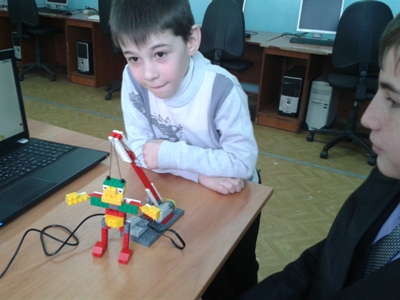 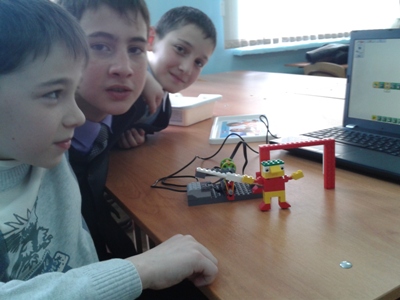 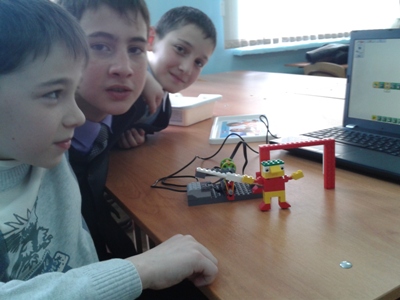 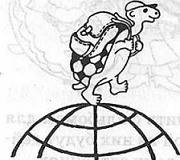 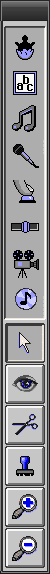 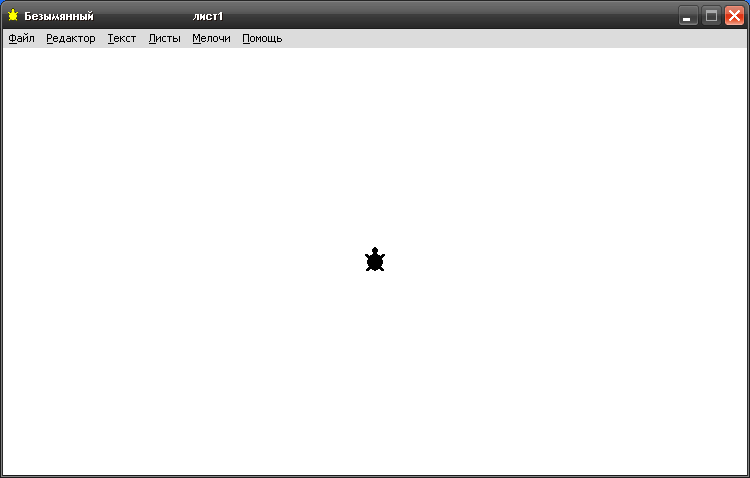 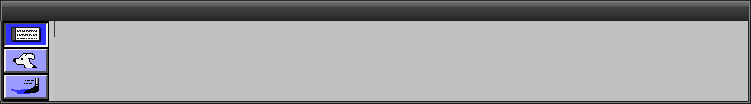 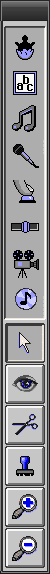 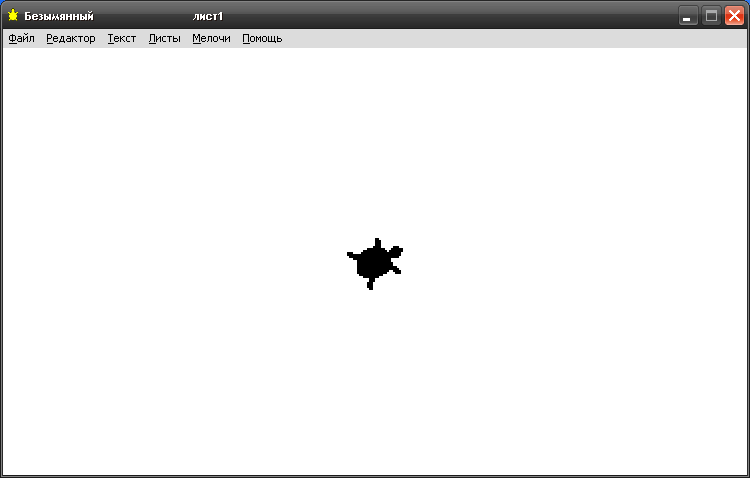 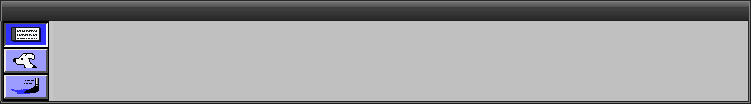 Чтобы повернуть черепашку:
Наведите указатель мыши на её голову;
Нажмите левую кнопку мыши и, не отпуская её, вращайте указатель мыши вокруг черепашки-черепашка будет крутиться.
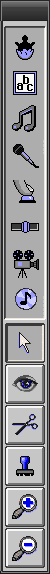 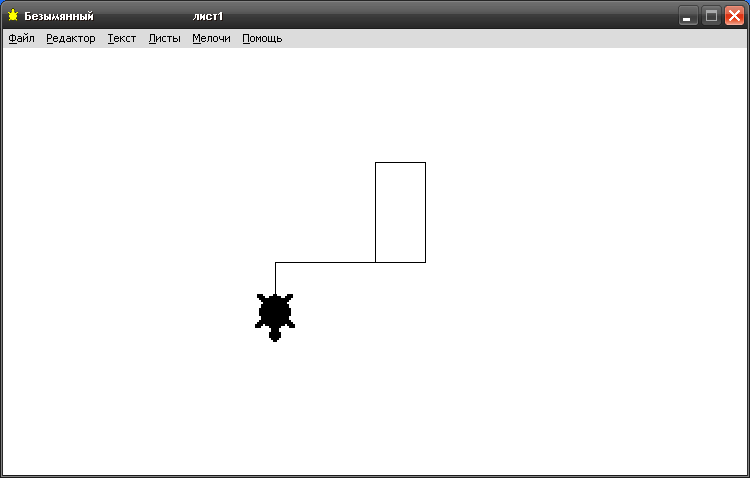 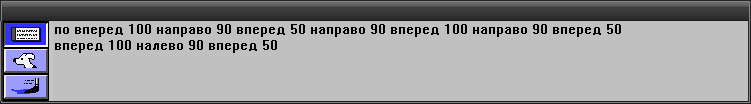 Черепашкой можно управлять, задавая ей команды: вперед  <число шагов>, назад <число шагов>, направо <число градусов>,налево <число градусов>, для возврата черепашки в исходное положение  команда – домой. Черепашка может рисовать, если опустить пишущее перо . Управляют пером команды: по –перо опусти, пп – перо подними, сг  - сотри графику.
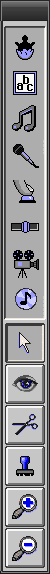 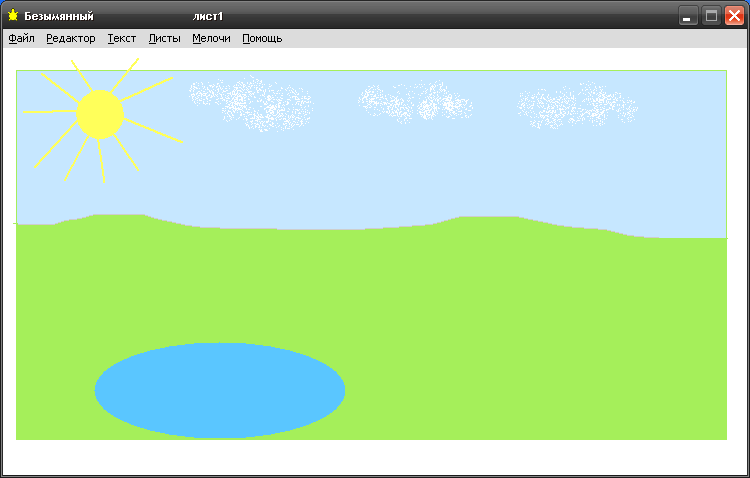 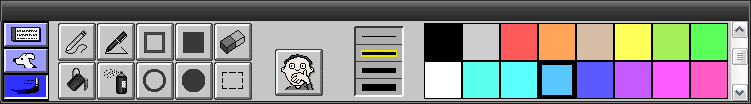 С помощью встроенного графического редактора можно нарисовать пейзаж.
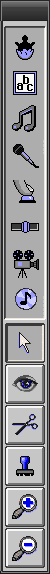 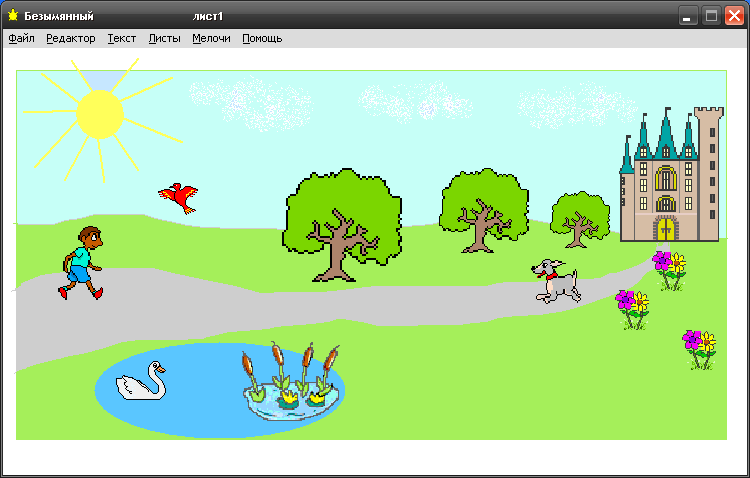 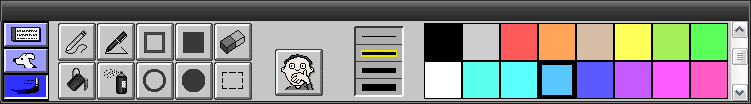 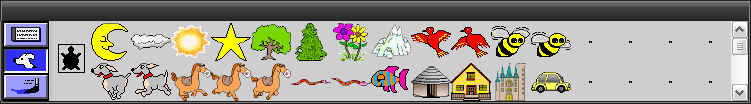 Черепашка может переодеваться в разные формы из Поля форм.
Прямолинейное движение черепашки.
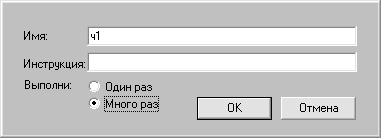 Движение черепашки из Поля команд скачкообразны. В реальной жизни объекты движутся иначе. Самый распространенный вид движения – движение в заданном направлении по прямой линии. Для организации прямолинейного движения  создается Личная карточка черепашки.
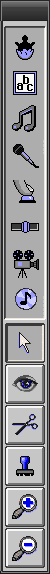 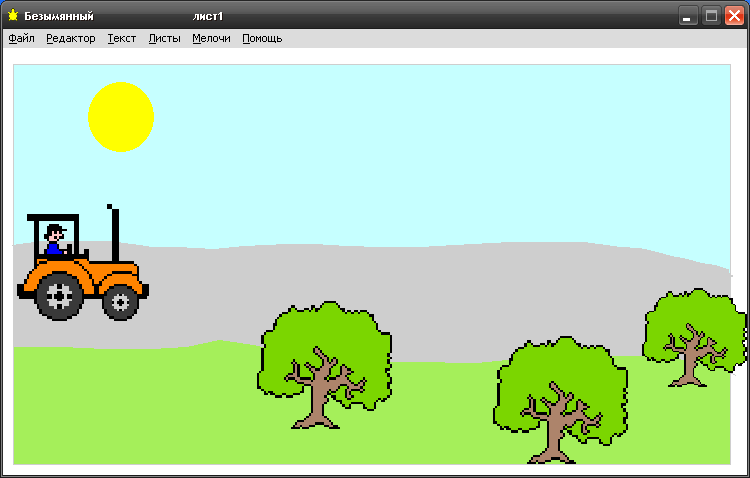 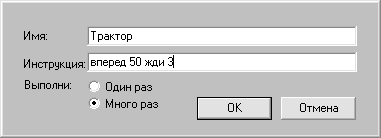 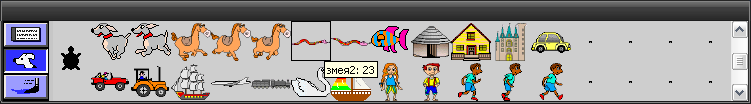 В строке Инструкция необходимо задать команду вперед, указав количество шагов. Переключатель Много раз позволяет организовать бесконечное повторение действий. Пауза задается командой жди <сколько ждать>.
Компас черепашки.

Чтобы безошибочно выбрать курс, существует команда нов_курс:

нов_курс <угол в градусах>
000пппапп
0
45
315
270
нов_курс
90
135
225
180
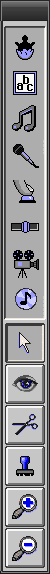 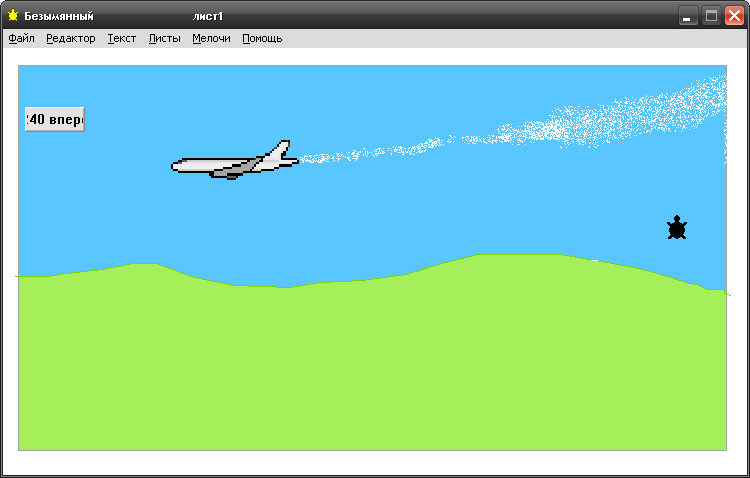 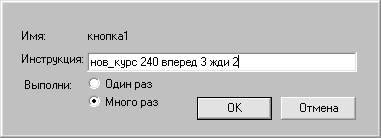 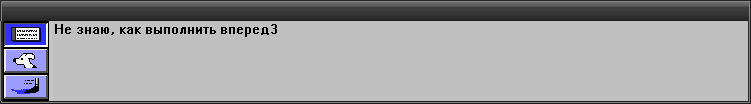 Курсом движения объекта можно управлять при помощи пульта управления. Чтобы создать кнопку нужно щелкнуть на изображении кнопки в инструментальном меню, а затем на свободной области рабочего поля. В появившемся окне в строке Инструкция запишите набор команд.
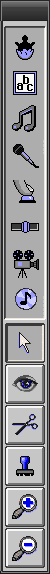 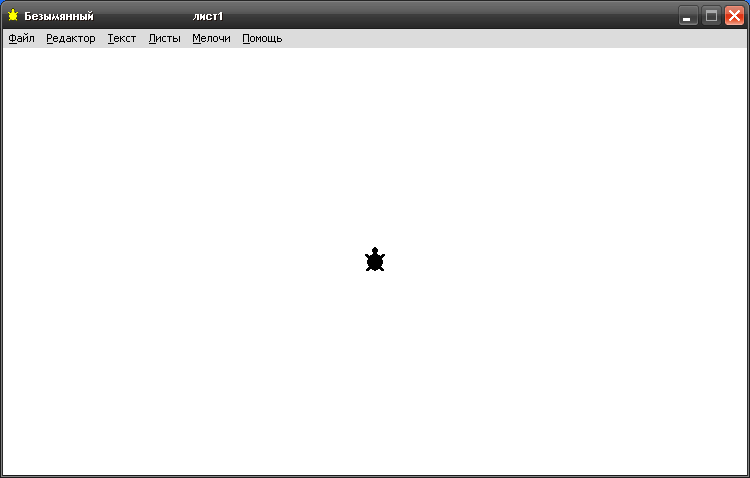 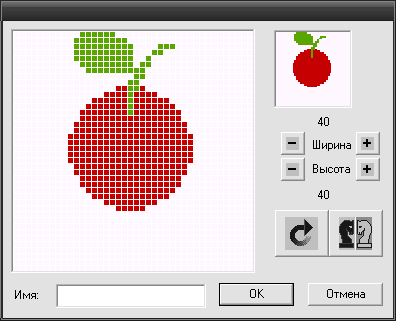 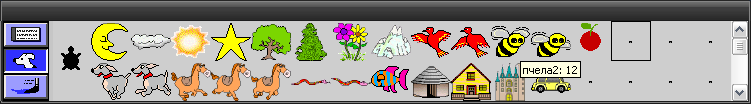 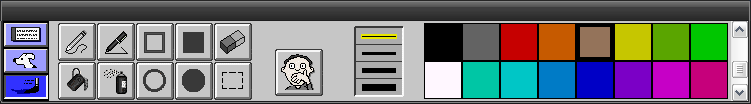 Чтобы создать новую форму нужно в поле форм дважды щелкнуть в пустой клетке меню форм - откроется окно Редактора форм.С помощью инструментов графического редактора нарисуйте новую форму (яблоко).
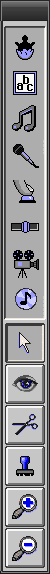 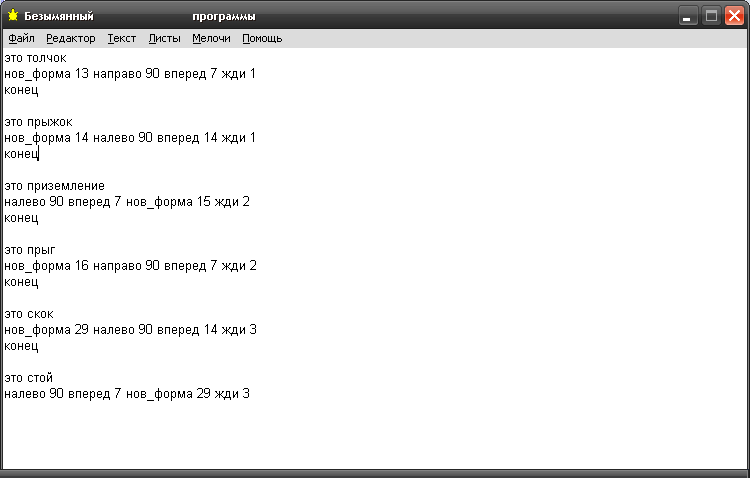 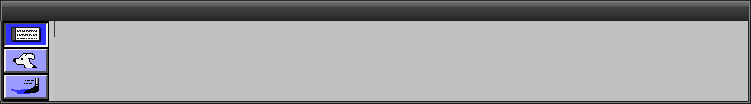 Для объявления и объяснения новых слов черепашке предназначен Лист программ. На нем пишутся программы на алгоритмическом языке Лого. За такую возможность язык Лого называют расширяемым языком.
В ЛогоМирах можно даже озвучить сюжеты, поручив черепашкам исполнение звуков. Можно самому создать музыку, для этого используются кнопки Создать мелодию  и Создать звукозапись. Либо из меню Файл -> Возьми -> Звук
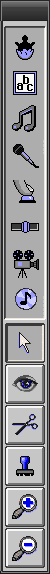 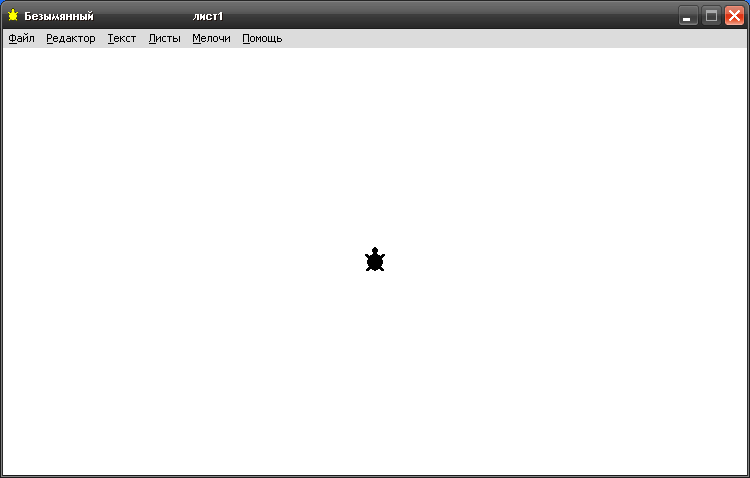 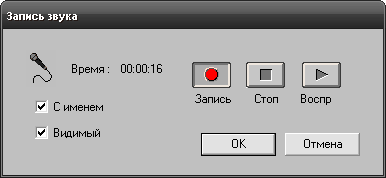 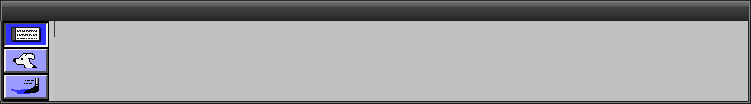 Используемая литература:

Учебник «Информатика и  ИКТ 5-6 класс» под редакцией профессора Н.В.Макаровой-
СПБ.:Питер

http://kirina-85.narod.ru